A Fundraising Approach
Sustaining OEP
October 8, 2020
01
03
02
04
What is the role of the Board?
What is the role of the Staff?
Next Steps
What is the plan?
Today's Presentation
Outline of Discussion
The OEP Approach
Fundraising Plan
With a re-imagined focus on fundraising, OEP will: 
Differentiate Funding Sources
Create & Streamline a Partnership Process
Goal - $350,000
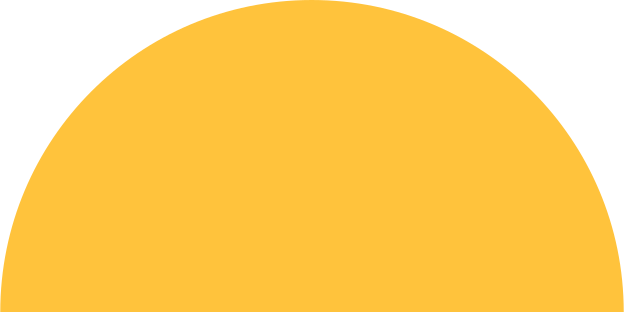 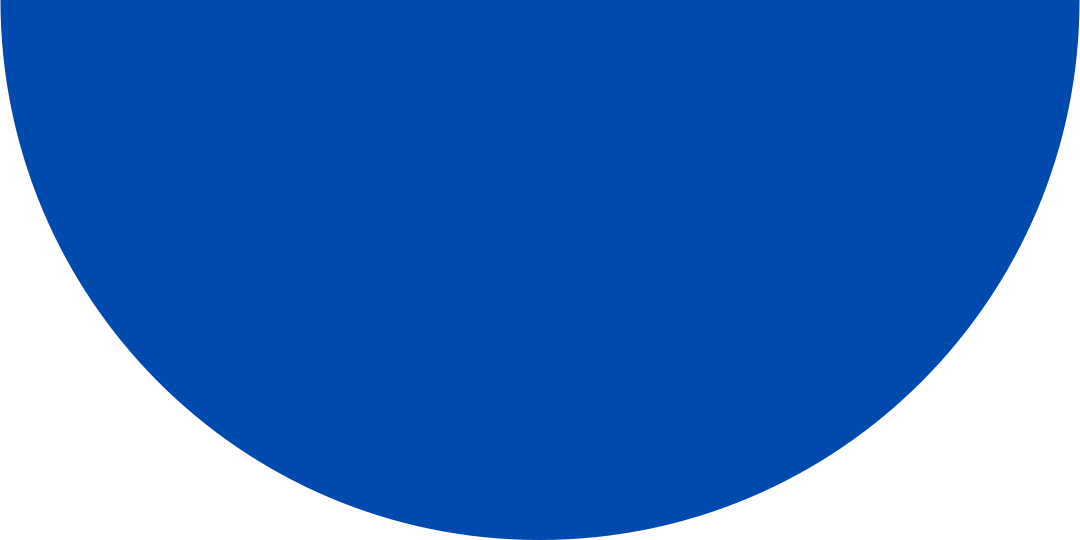 Differentiate Funding Sources
Major areas for consideration:
Geography: Local, State, Regional, National
Industry: Energy, Science, Technology, Community Giving Focus
Supporter Types: Organizational, Community Foundations, Government, Individuals
Create & Streamline Partnership Process
Major project areas:
Case for Support
Fundraising Portfolios
Process Manual
Fundraising/Marketing Materials
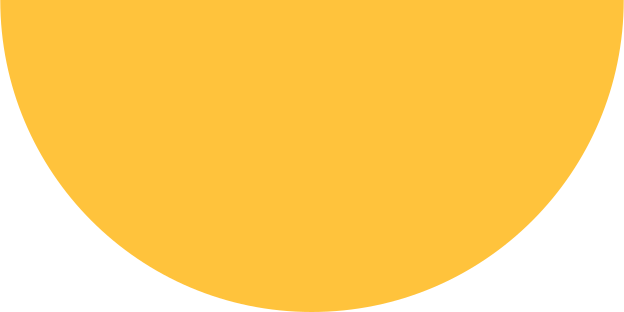 Shauni
Jessica
Staff Roles
Size: $100,000 +
Geographical Focus: National, Regional, State-wide, Local
Supporter Types: Organizational, Community Foundations, Government
Prospect Amount: 20 - 25
Size: $0 - $99,999
Geographical Focus: State-wide & Local
Supporter Types: Organizational, Community Foundations, Individuals
Prospect Amount: 50 - 75
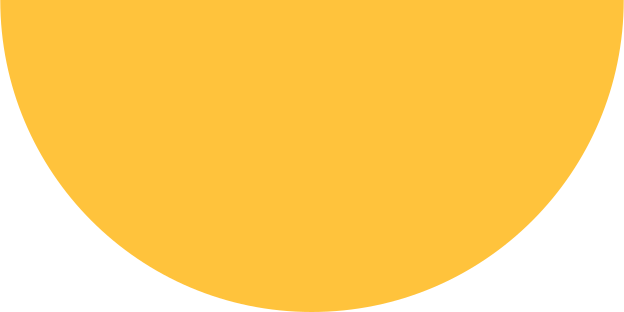 Staff Goal - $250,000
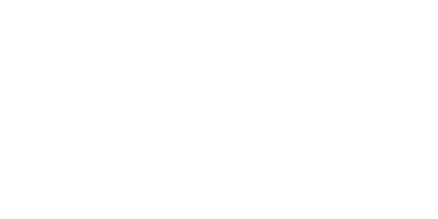 Process - The Prospecting Pipeline
Identify 
Finding companies/grants/individuals that give money
Qualify
Research identified prospects to confirm they give in the same area as OEP expertise
Cultivate
Reach out to contacts at organizations and begin the relationship
Solicit
Ask for a gift to OEP
Steward
Continue to build the relationship through tailored communication
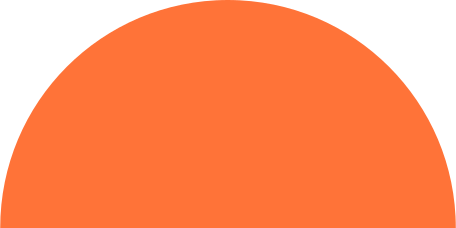 Behind the Scenes
Making the Connection
In the Room
Board Roles
Accompanying OEP Fundraising Team in gift conversations.
Using your network to connect OEP Fundraising Team with potentially interested individuals/organizations.
Researching new prospects and investigating current prospects further to identify their area of giving interest.
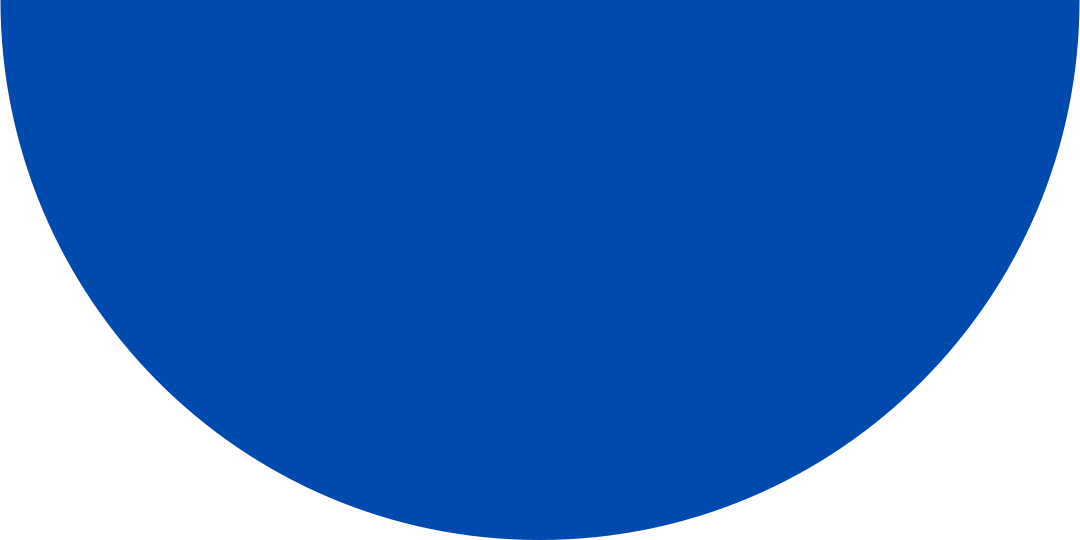 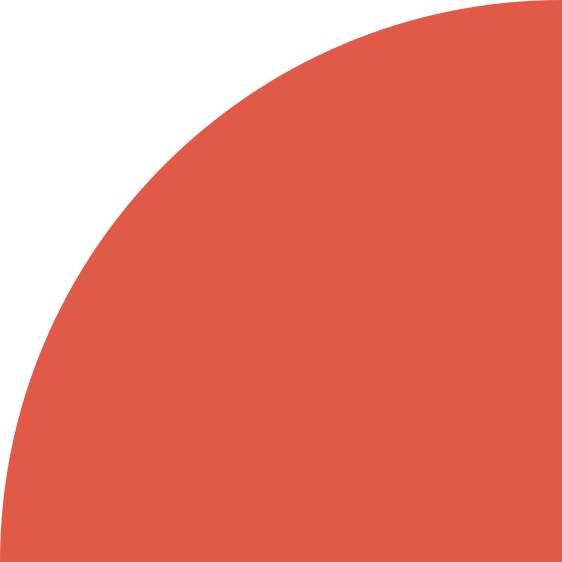 Board Goal - $100,000
Process - Options for Involvement
Portfolio Research
Use Shauni & Jessica's portfolios to conduct research, identify potential connections, and identify giving gaps
Prospect Pool Research
Create a bank of prospects for Shauni & Jessica to explore as they move through their portfolios
Foster OEP Awareness
Utilize fundraising tools to spread OEP message and garner interest in community
Portfolio - Sample
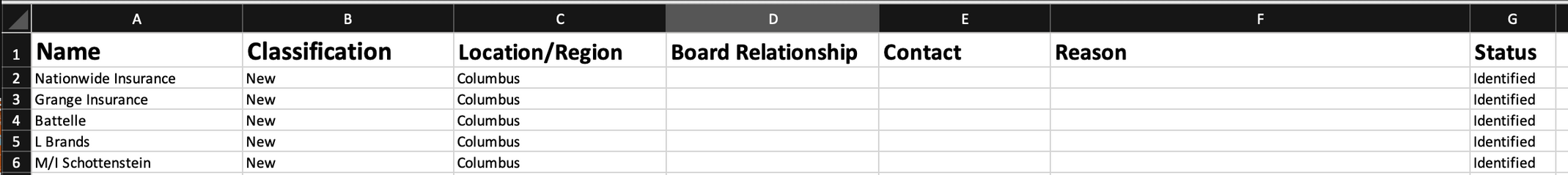 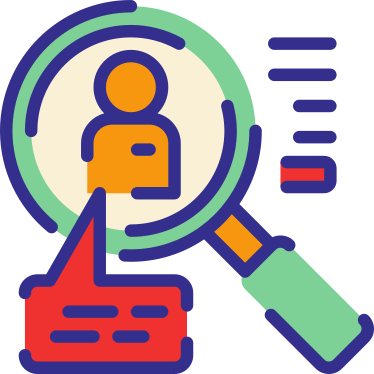 Prospect Pool - Sample
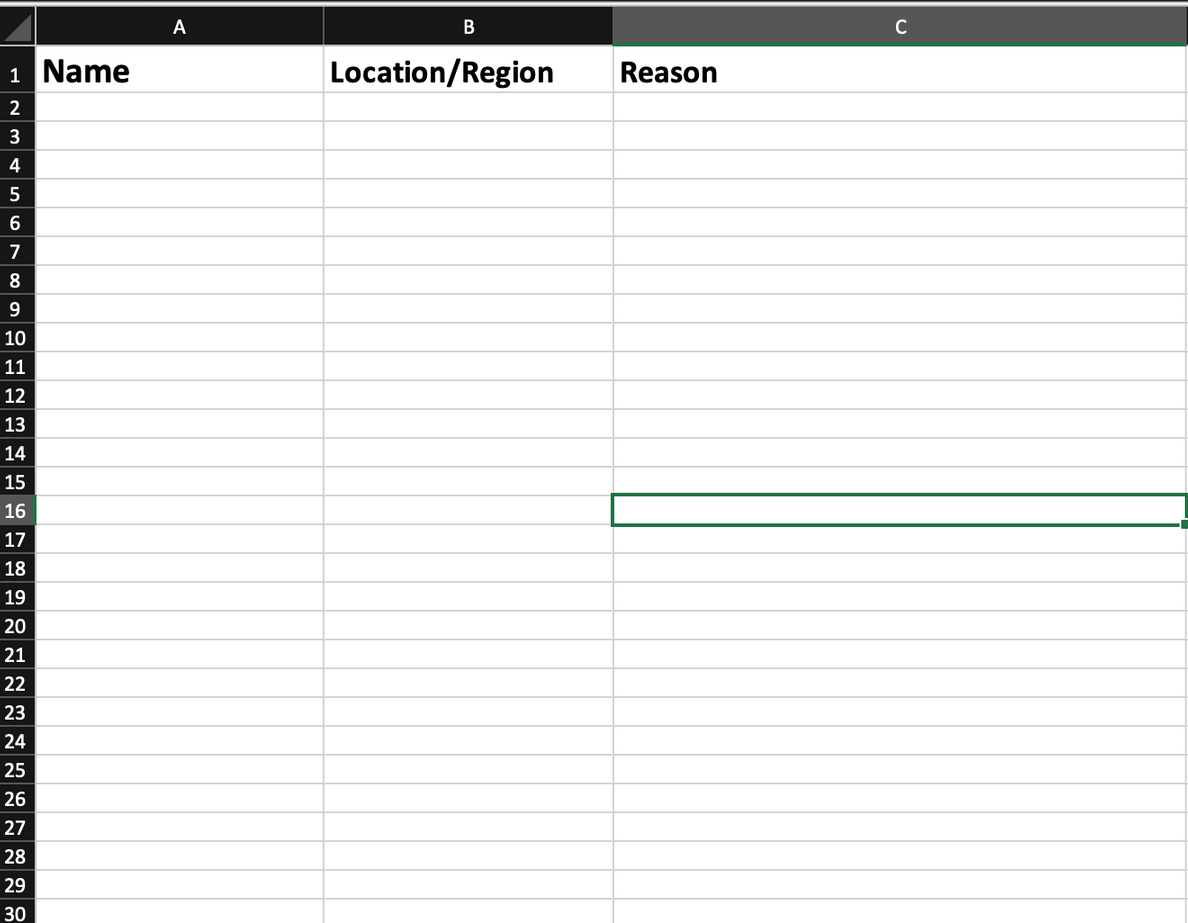 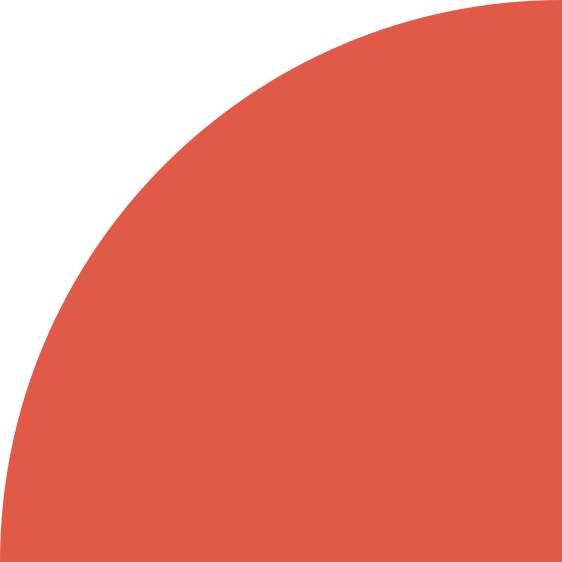 Next Steps
Ahead of Next Time
Expectations
All Board Trustees are asked to participate in some aspect of the fundraising process. Board progress will be logged and reported at each Board meeting.
Role Selection
Following the retreat, you will be contacted to identify which role you would like to take on and will be provided follow up materials from there.
Future Meetings
We will carve out time to discuss fundraising status at all upcoming Board meetings.